Welcome To All
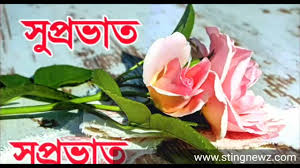 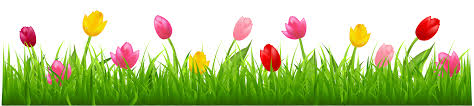 Teacher’s Identity
Md. Reajul Islam
Assistant Teacher
Arajiniamot Govt. Primary School
Gangachara , Rangpur.
E-mail: reajatgps1992@gmail.com
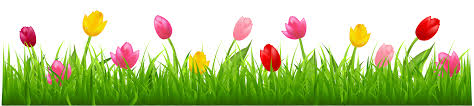 Lesson’s Identity
Subject: English
Class: Five
Unit: 2
Lesson: 1-2
Time: 40 minutes
Date: 09/06/2021
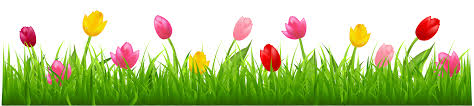 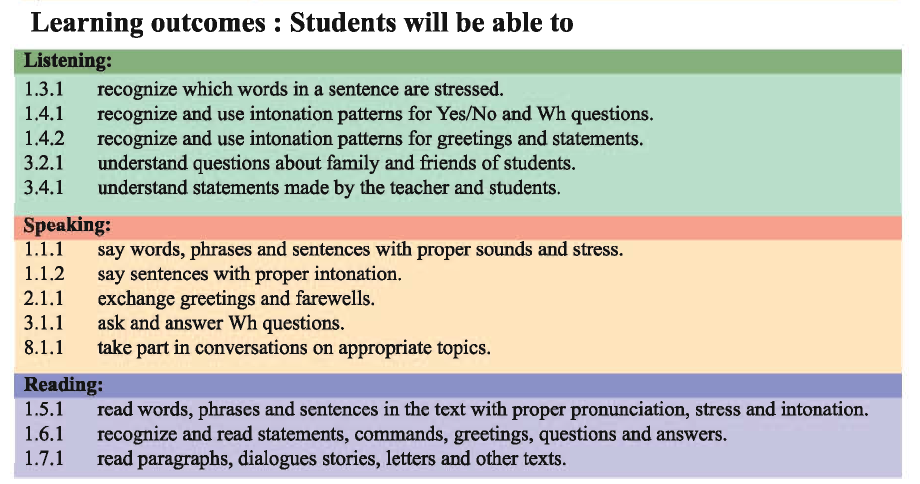 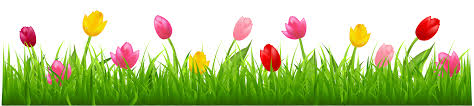 Let’s see the picture
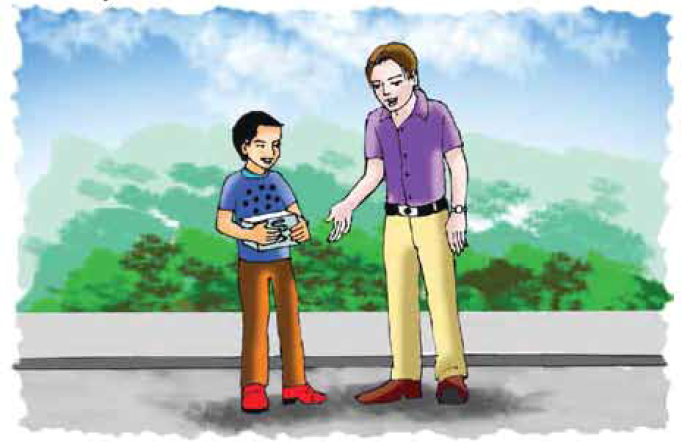 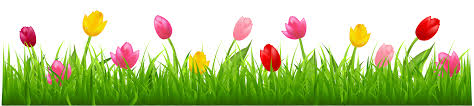 Lesson Declaration
See you!
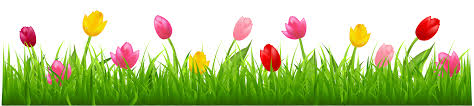 New words
Fair
মেলা
Bazaar
Very good
Great
চমৎকার
Drug
ঔষধ
Medicine
Regretful
দুঃখিত
Sorry
Exactly
ঠিক
Right
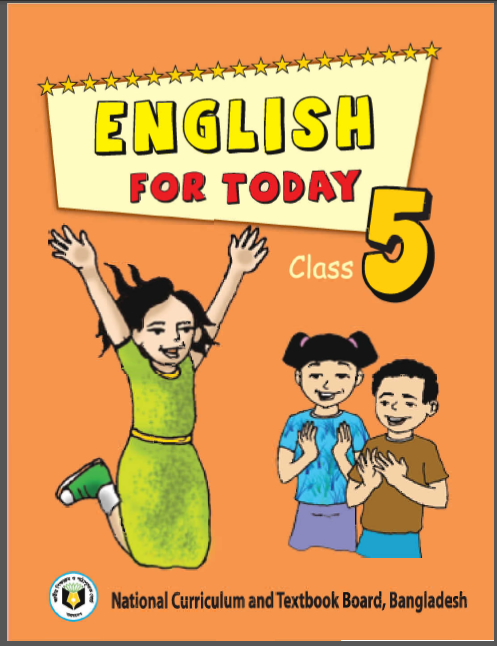 Open your EfT
at page 6
Teacher’s reading
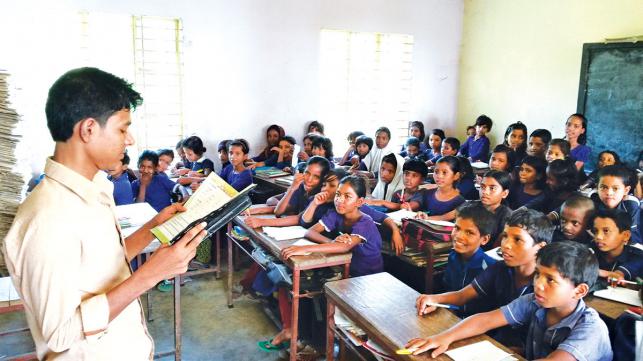 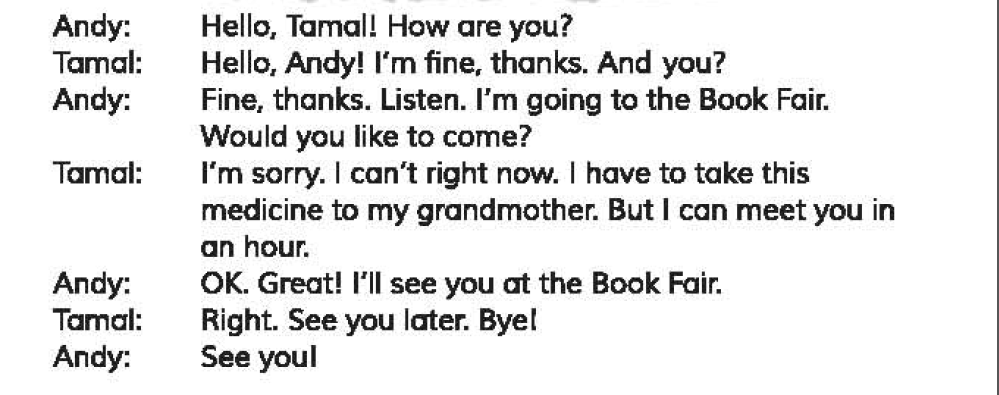 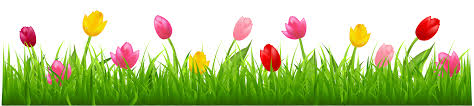 Student’s Reading
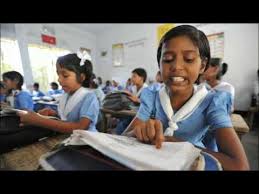 Pair work
Answer the following questions:
a. Where is Andy going?
b. When can Tamal meet Andy?
c. Where is Tamal going? Why?
d. How does Andy say goodbye to Tamal?
e. Where will they meet?
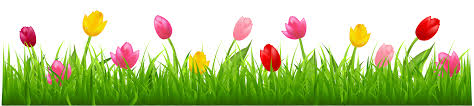 Group work
Group: Rose
Write True for correct statement and False for incorrect statement:
a. Tamal is going to the Book Fair.
b. Andy does not like Tamal’s behaviour.
c. Tamal bade Andy bye.
Group: Lily
Fill in the blanks using the right words:
a. I want to ----------- how you are.
b. I -----------you my thanks. 
c. Look, I am ----------  to the Book Fair.
d. I shall ---------- you in the Book Fair..
know
False
offer
going
False
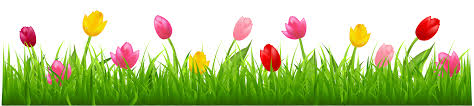 meet
True
Assessment
Make Wh questions from the underlined words
a.Tamal can’t Andy with right now.
b.Tamal can meet Andy in an hour. 
c.They will meet at the Book Fair.
d.There are 24 hours in a day.
e.Tamal takes medicine for his grandmother.
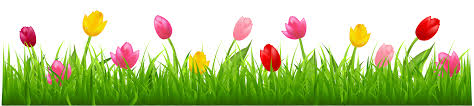 One day one word
Grandmother
দাদী
I love my grandmother.
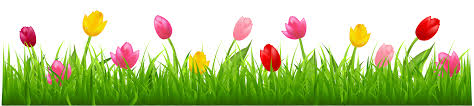 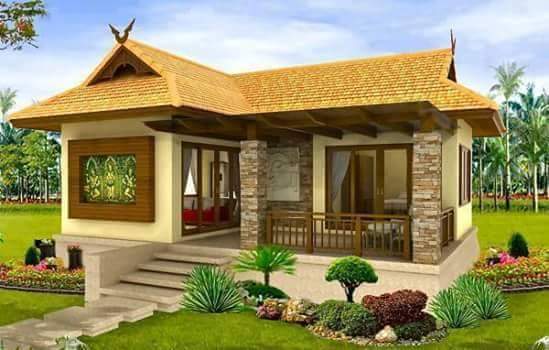 Home work
You will write five sentences about ‘Your visit to a Book Fair’.
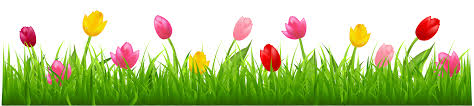 Good Bye
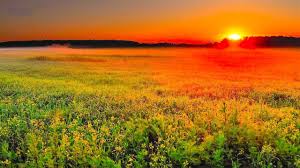 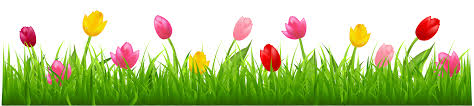